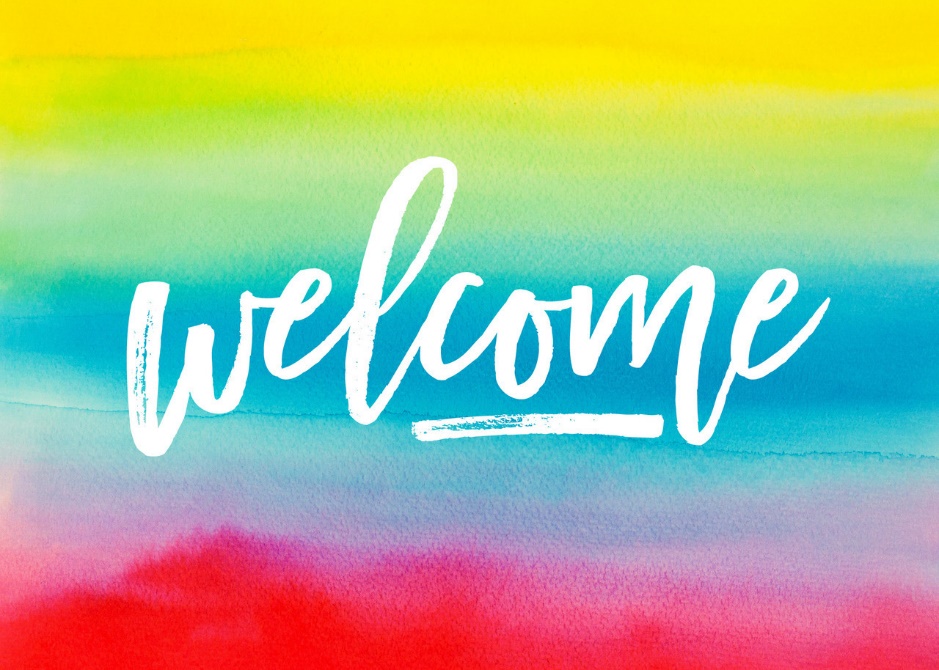 - SCUOLA PRIMARIA I.C. CROSIA- MIRTO -
CLASSI SECONDE
PLESSI: Via dell’Arte – Sorrenti – Via del Sole
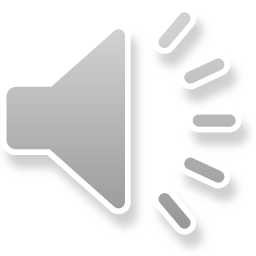 ERASMUS PLUS KA122 Seasonal@Glocal 
Mobilità per l’apprendimento individuale
Finanziato dalla Comunità Europea
CODICE PROGETTO: 20201-1-IT02-KA122-SCH-000013562
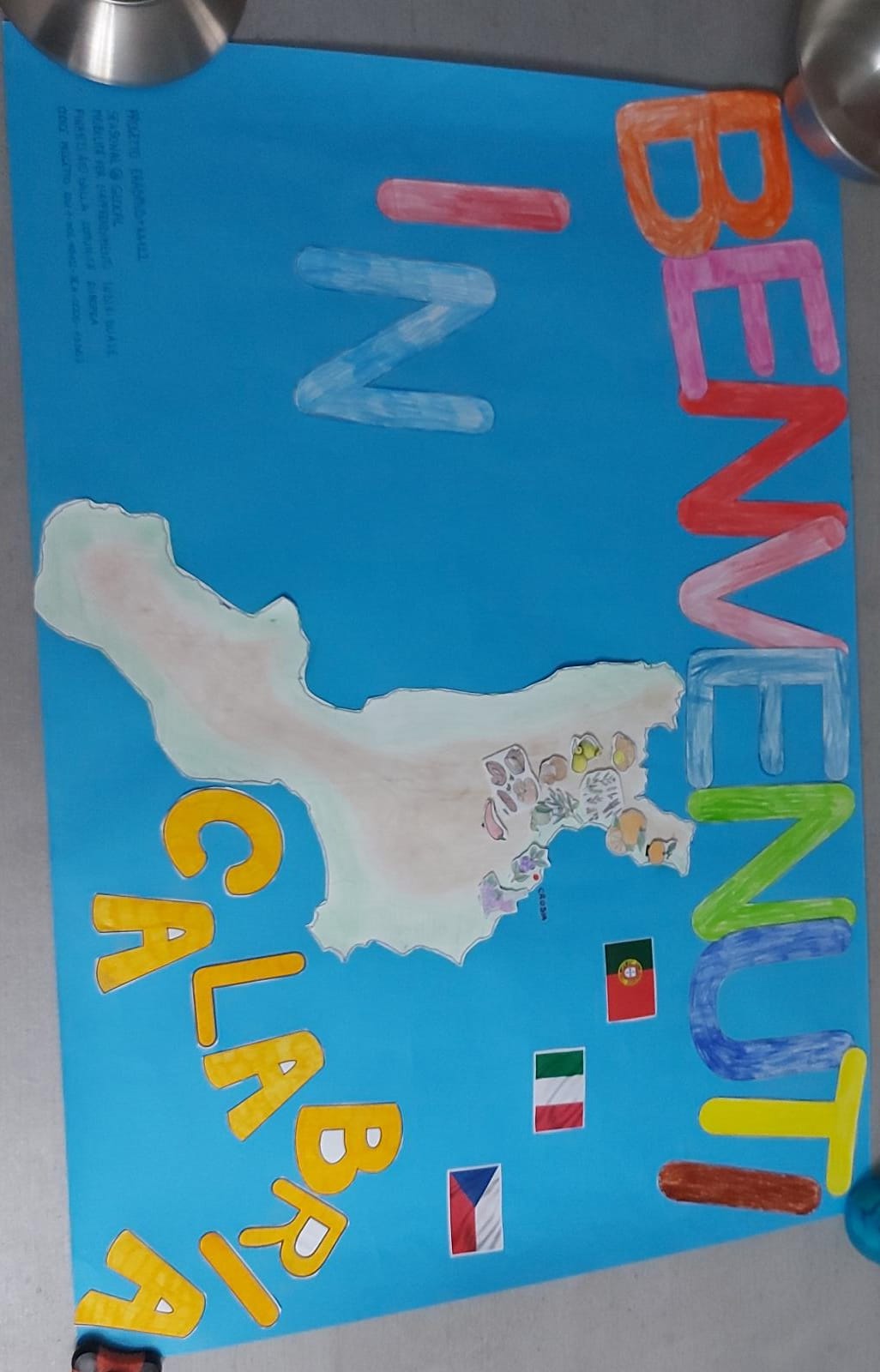 CLASSI 2°A – 2°B
‘’VIA DELL’ARTE’’
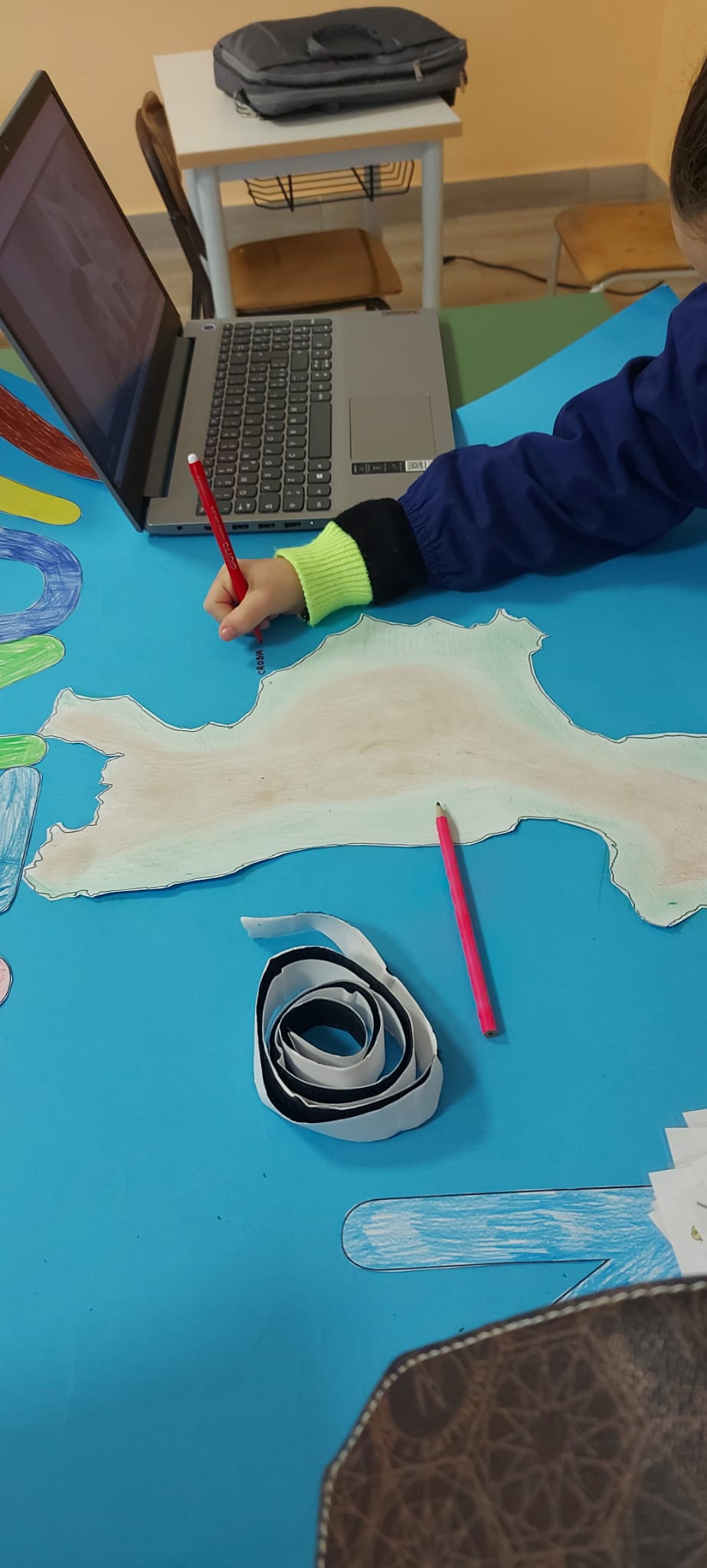 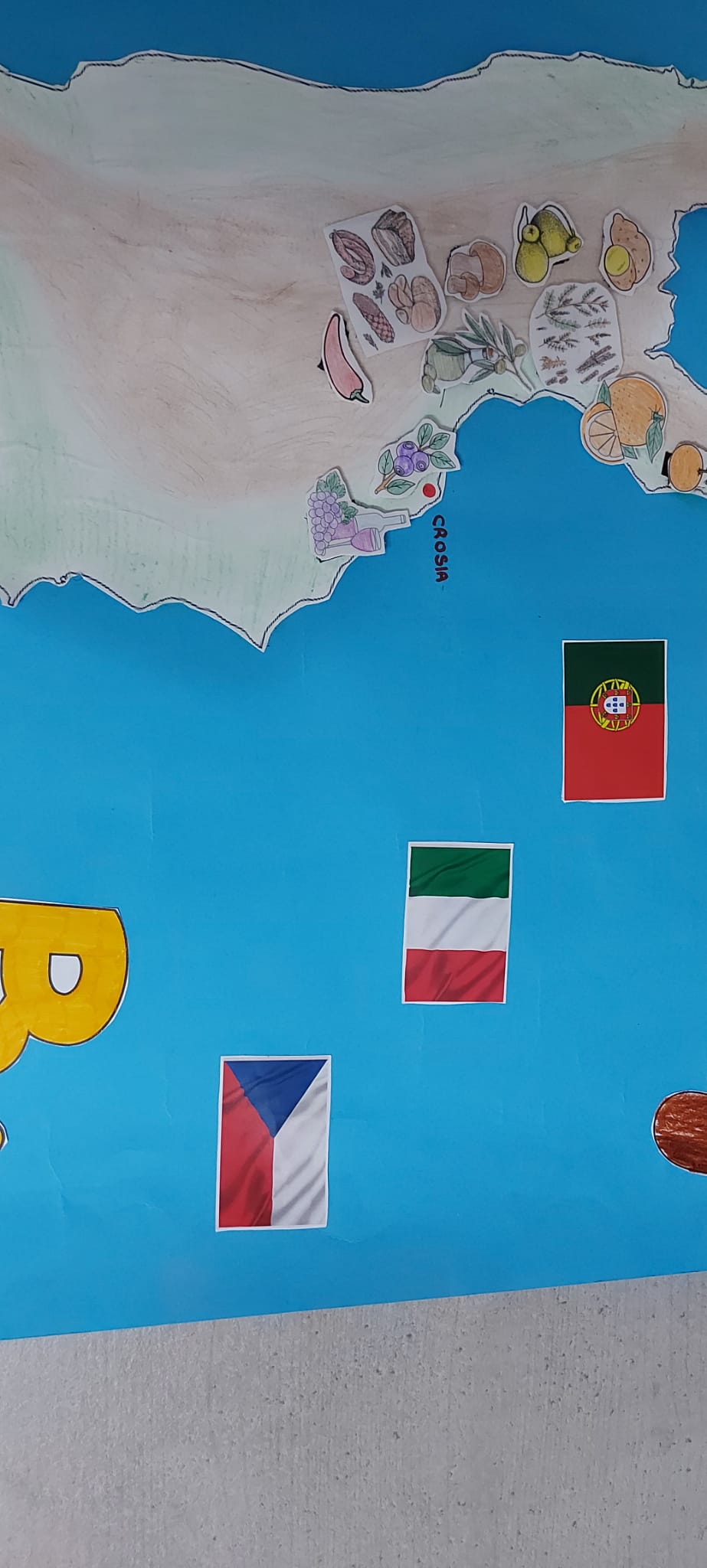 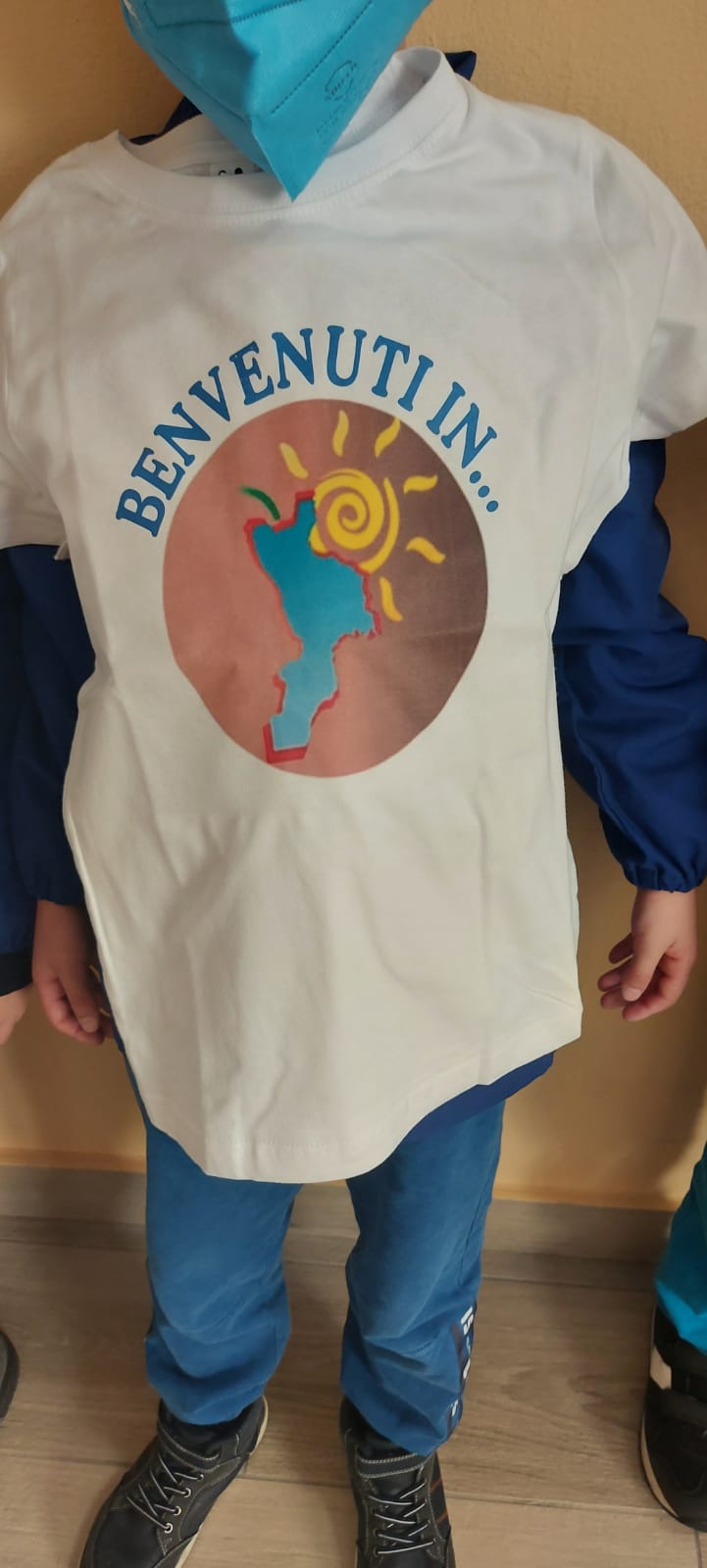 CLASSI 2°A – 2° B
‘’VIA DELL’ARTE
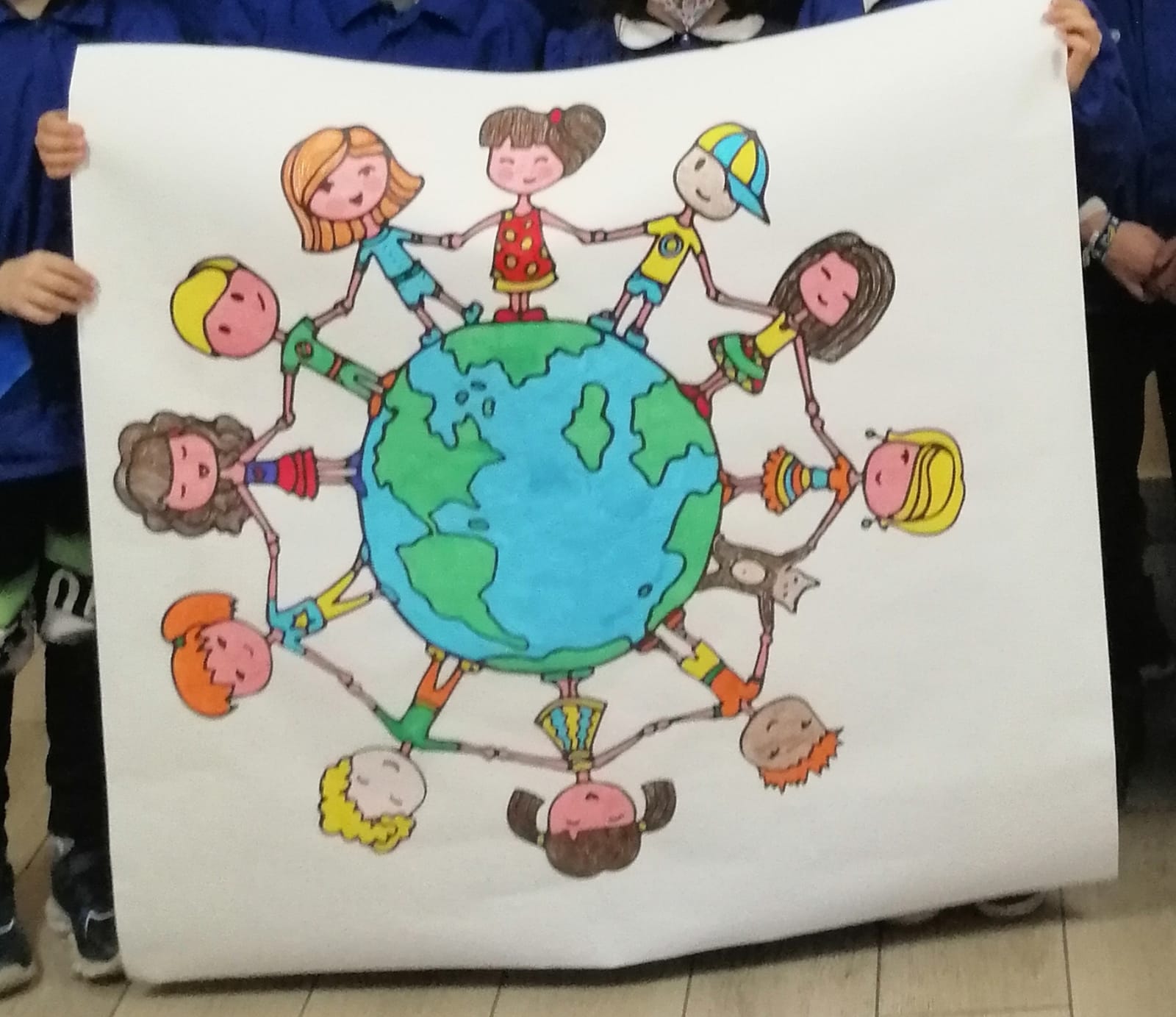 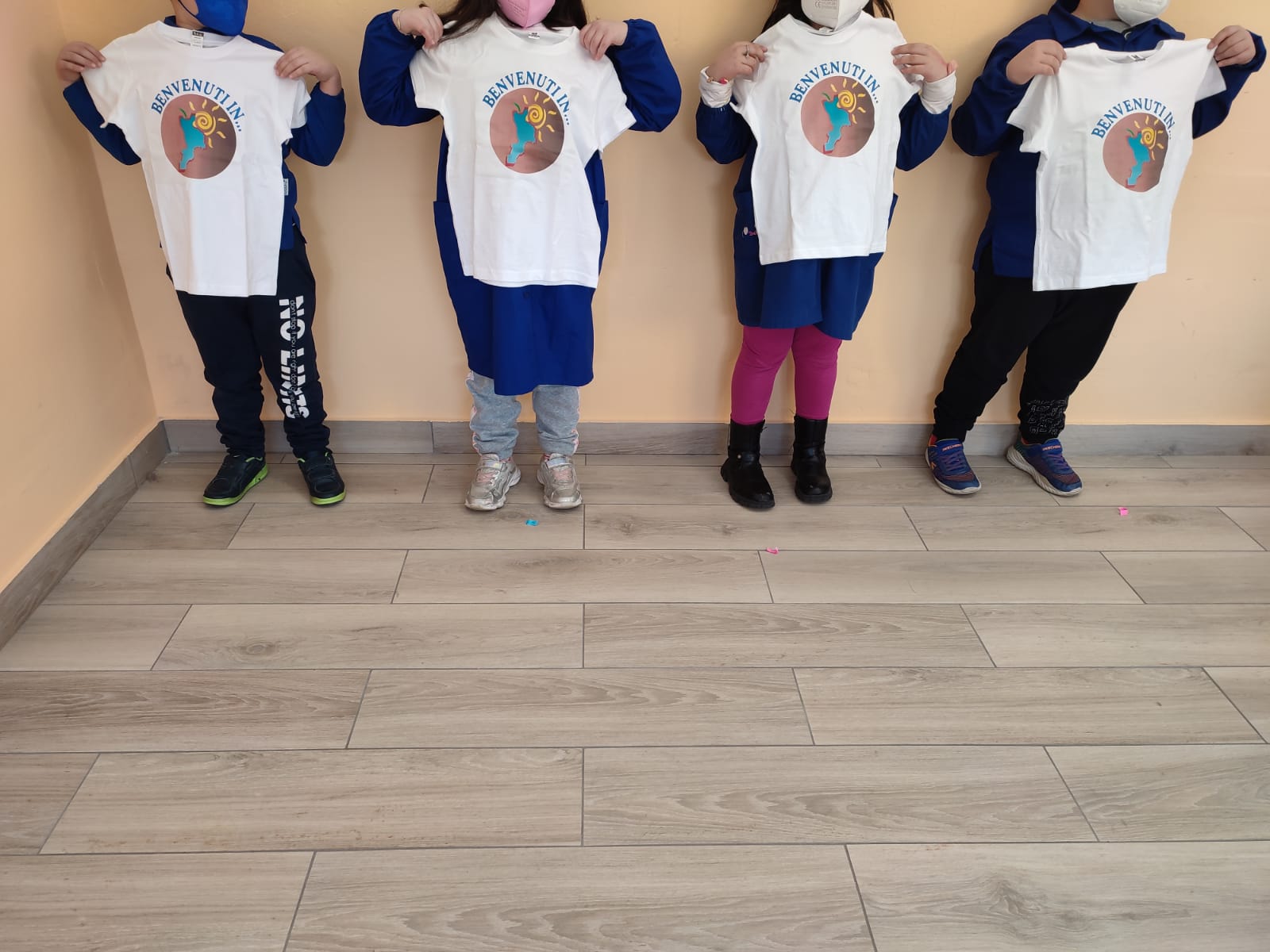 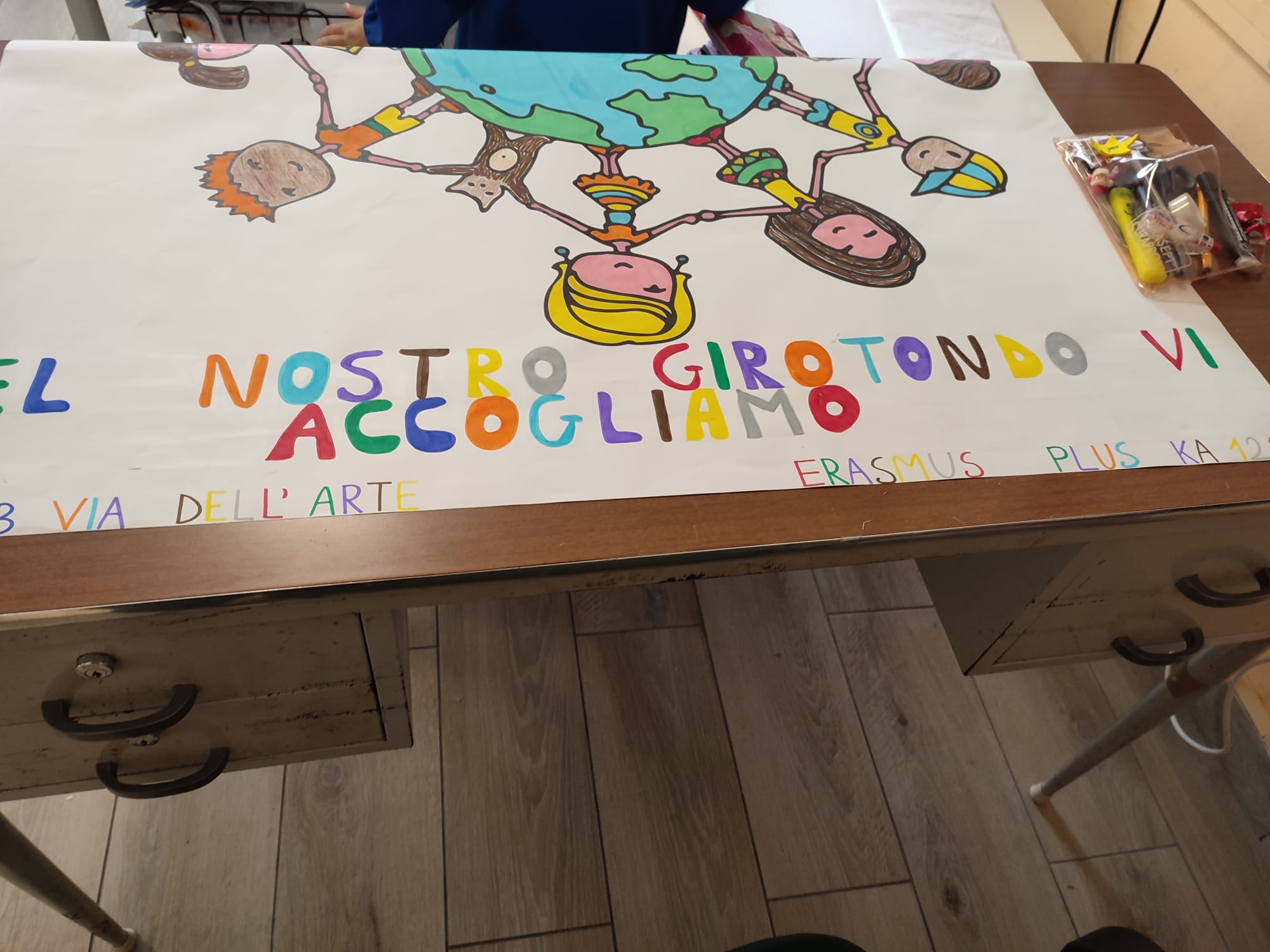 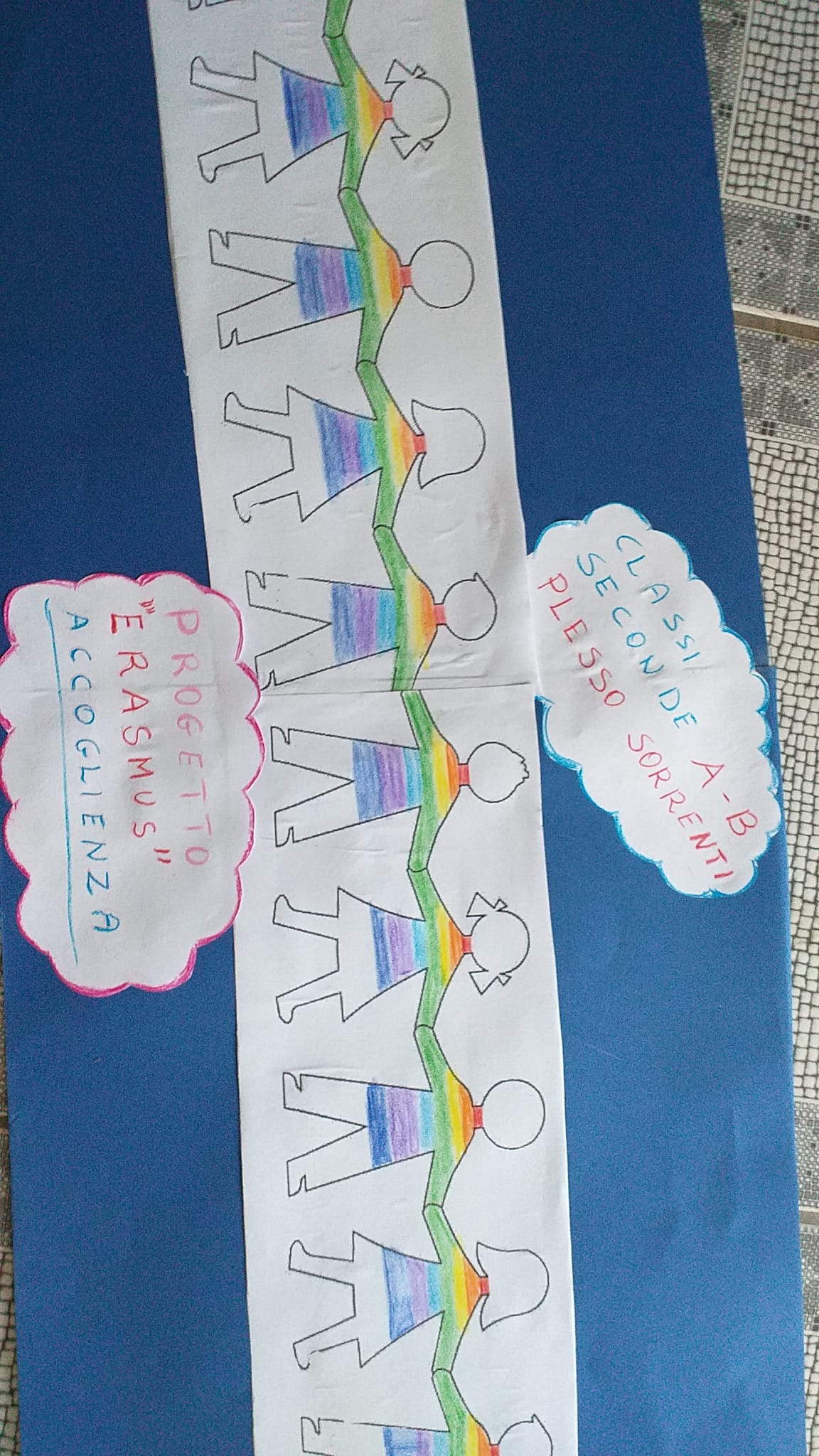 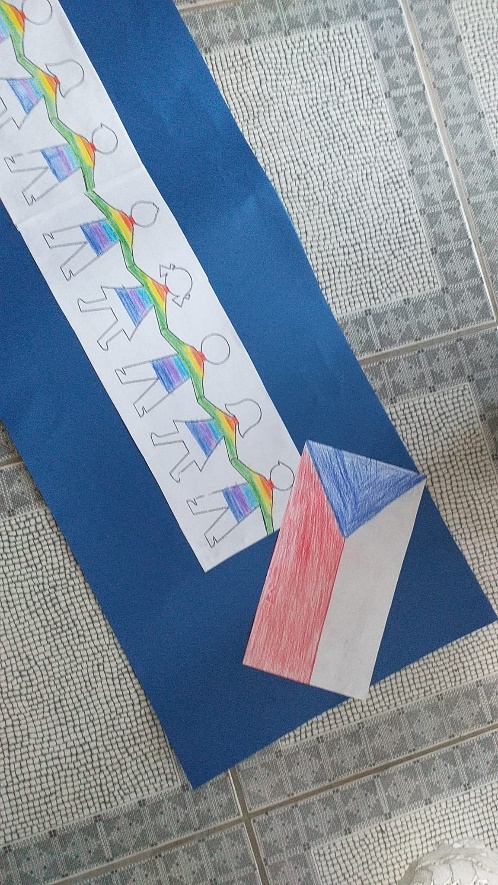 CLASSI 2°A – 2°B
‘’SORRENTI’’
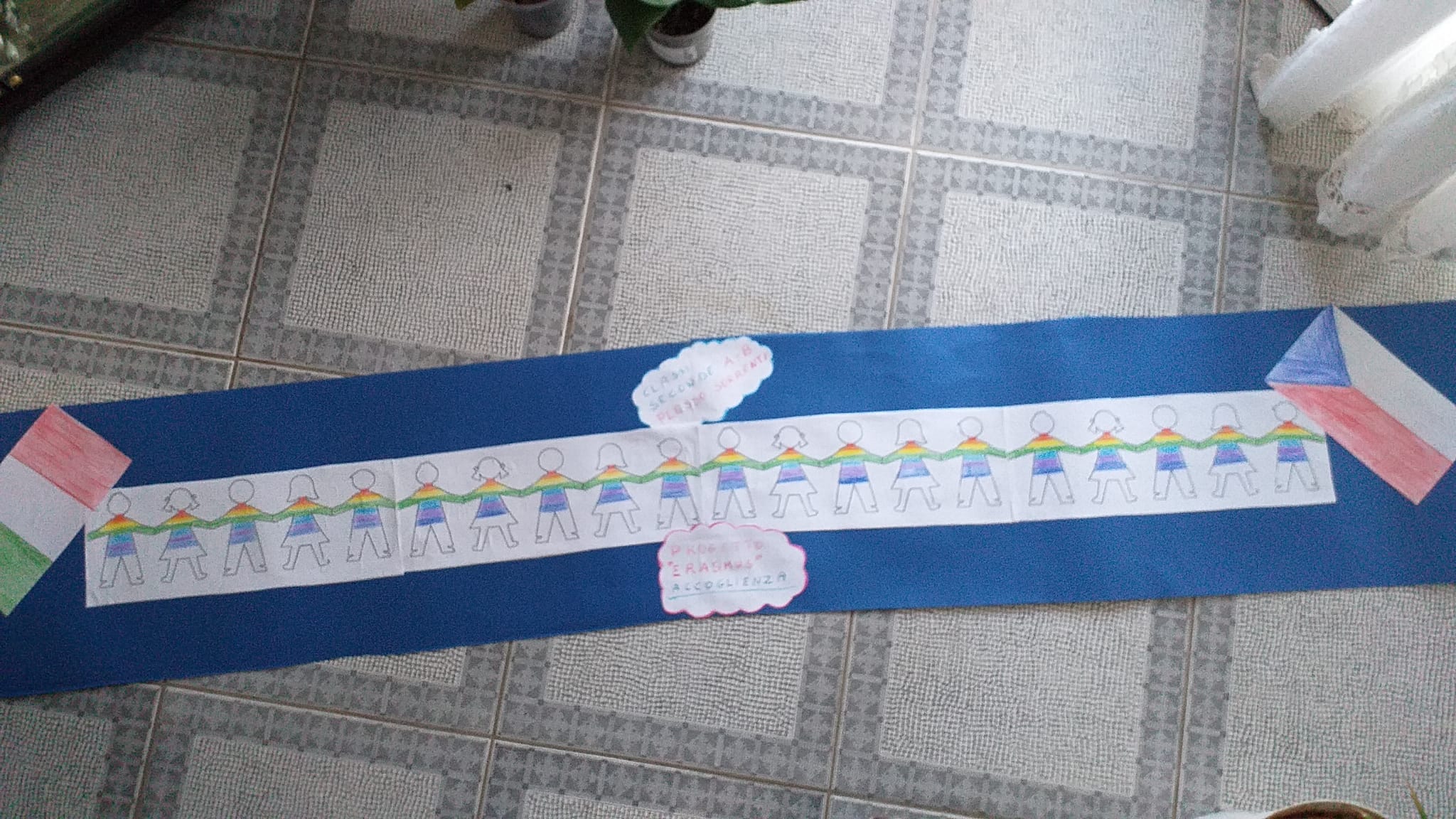 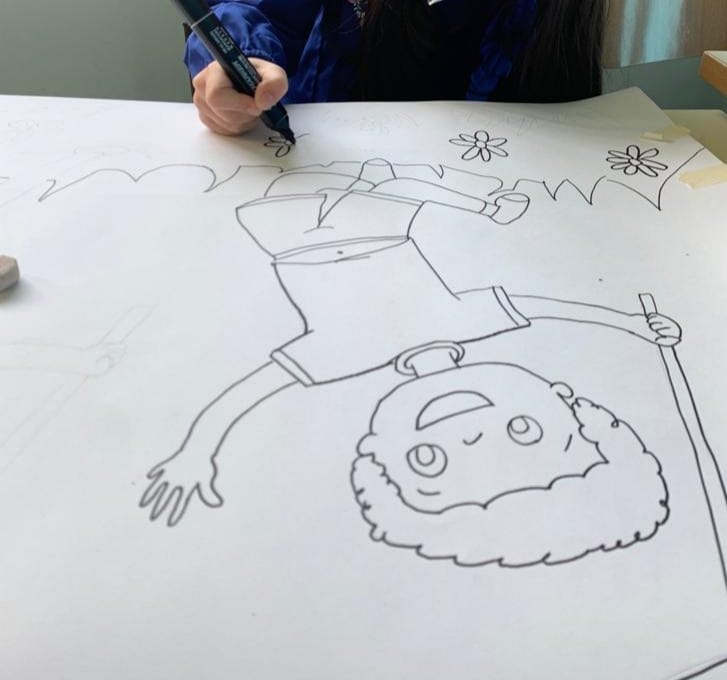 CLASSE 2°A 
‘’VIA DEL SOLE’’
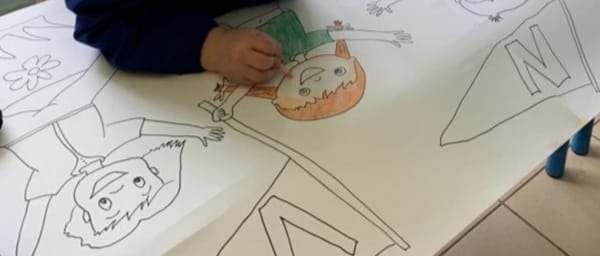 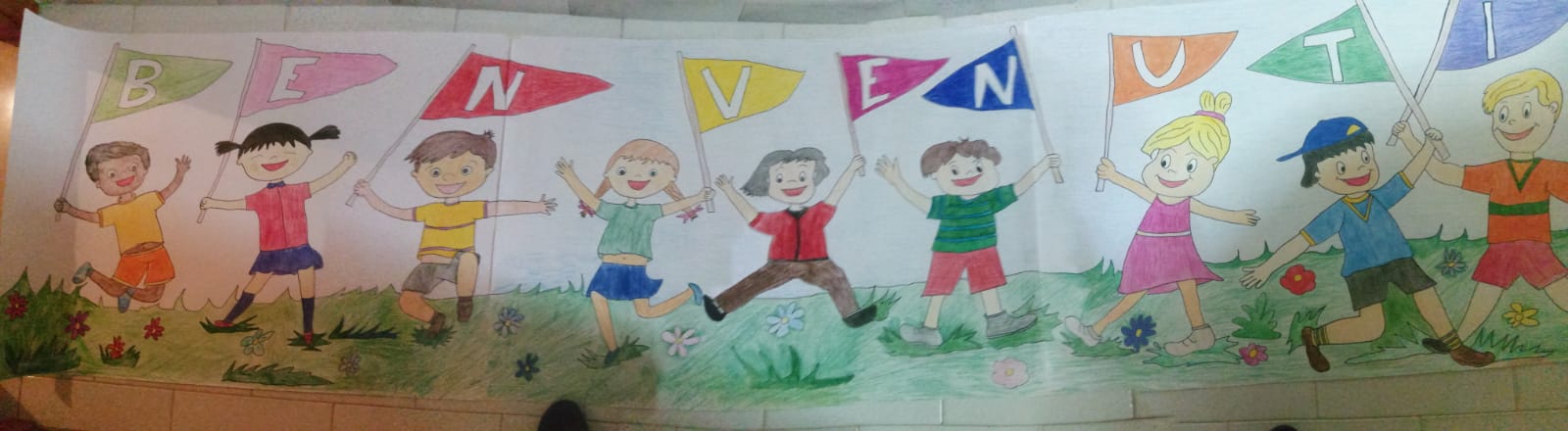 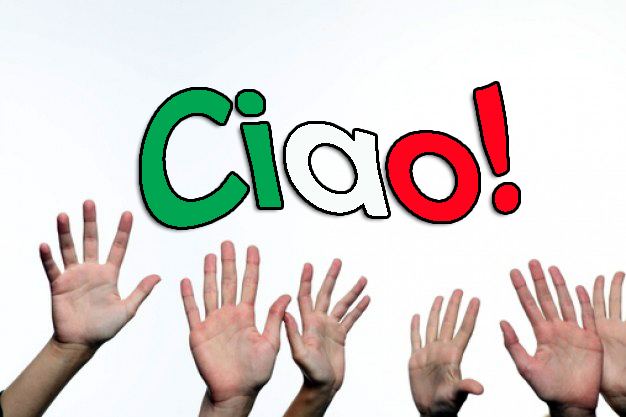